MO SW-PBS Classroom ModuleInstructions
This module is designed to provide the slides and materials needed to teach staff, students and families about a SW-PBS Classroom topic. Notes have been written to assist with the presentation.
Handouts needed are shown by a star on the slide.
If you have not done so, it is recommended you share module “Overview of Effective Classroom Practices” before presenting this module on Activity Sequencing and Choice. 
Delete this slide before beginning your session.
[Speaker Notes: This is a note to school staff to help you understand what the MO SW-PBS Mini-Modules are and how they connect to the MO SW-PBS Team Workbook.]
MO SW-PBS Classroom Module Instructions (continued)
More information is available in the Classroom chapter of the May 2014 MO SW-PBS Team Workbook (available on the MO SW-PBS website) about the topic. 
Follow-up activity suggestions are on the last slide. These are ideas your school/team might review prior to this presentation to present how you plan to expand the learning past this inservice session. 
This topic can be separated into two sessions: 1) activity sequencing and 2) student choice.
Call your Regional Consultant if you have questions.
Good luck!
Delete this slide before beginning your session.
Handouts
There are the handouts needed for this Classroom Module
Activity Sequencing and Choice Teacher Tool
Task Interspersal Personal Reflection
Student Choice Activities
Activity Sequencing and Choice
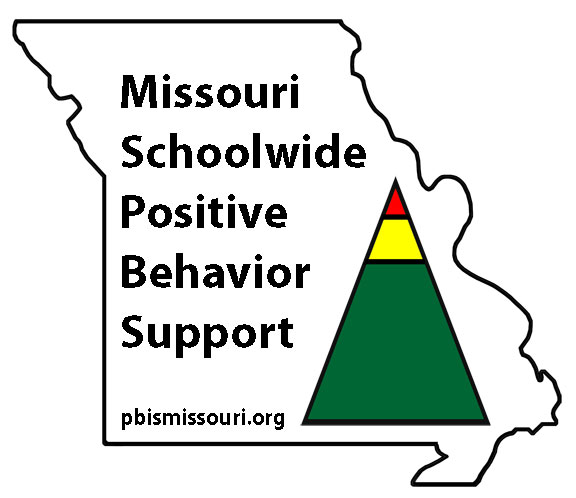 Activity Sequencing and Choice Teacher Tool
345
[Speaker Notes: Note to presenter: See chapter 8 of the MO SW-PBS May 2014 Team Workbook for further explanation of active supervision

Our topic today is active supervision. The handout provides an overview of the information we will discuss today.]
Effective Classroom Practices
Classroom Expectations
Classroom Procedures & Routines
Encouraging Expected Behavior
Discouraging Inappropriate Behavior
Active Supervision
Opportunities to Respond
Activity Sequencing & Choice
Task Difficulty
345
MO SW-PBS
[Speaker Notes: Note to presenter: The notes below are based on a school that has already addressed the first four effective classroom practices in non-classroom settings such as the hallway, cafeteria, etc.  Edit the notes to be relevant to what your school has implemented at this point in time. 

Here are the Effective Classroom Practices we are going to focus on.
The first four may be familiar to us because as a school we have implemented these in nonclassroom settings, like the cafeteria, halls, etc.  We have determined our expectations (safe, respectful, responsible, etc) and we have taught procedures and routines in our cafeteria, hallways, etc.  We have already set up a schoolwide to encourage expected behavior (examples: Pride tickets, Bulldog Bucks).  We have also worked on being consistent with ways to discourage inappropriate behavior. 

Effective Classroom Practices 5-8 are strategies we have not focused on as a whole school before.]
Three Levels of Implementation
A Continuum of Support for All
Academic Systems
Behavioral Systems
Tier Three
Individual Students
 Assessment-based
 Intense, durable procedures
Tier Three
Individual Students
Assessment-based
High Intensity
Tier Two 
Some students (at-risk)
High efficiency
Rapid response
Tier Two
Some students (at-risk)
High efficiency
Rapid response
Tier One
All settings, all students
Preventive, proactive
Tier One
All students
Preventive, proactive
20
MO SW-PBS
[Speaker Notes: Note to Presenter: See page 20 in the MO SW-PBS May 2014 Team Workbook for further explanation of Three Levels of Implementation.


One of the important points to understand about Schoolwide Positive Behavior Support is that schools design systems to meet the unique behavioral needs of every students through three broad levels of implementation.  We implement similar systems for academics in our school. 

The triangle represents all students in our school.  At Tier One we teach our core academic curriculum to all students. For behavior we develop a common language and focus for all students, staff and families. The Tier One strategies such as teaching social skills, encouraging students who meet our expectations, etc. are designed to be implemented consistently and efficiently across all school settings by all staff.  If we do a good job of teaching our academic core curriculum and teaching social skills we will meet the learning and behavioral needs of about 80% of our students.  

The effective classroom practices we are addressing today are Tier One strategies we want to ensure are being implemented effectively in every classroom in our school. 

We know there are students who do not respond to Tier One academic and behavioral strategies. These student they need more opportunities to learn, individualized or intensive strategies for them to be success academically and behaviorally. 

Right now we are focusing on Tier One strategies to help prevent some students from needing more intense support.]
Outcomes
At the end of the session, you will be able to…

Describe the value of activity sequencing and choice.
Plan lessons to sequence learning activities.
Plan lessons to incorporate student choices.
MO SW-PBS
[Speaker Notes: These are the outcomes or things you will know or be able to do as a result of learning about Effective Classroom Practices.]
Activity Sequencing & Choice
The other effective classroom strategies address increasing instructional time and student engagement.
Motivation can be a barrier to engagement for some students.
For students who can do the workbut choose not to do it, activitysequencing and choice strategiesmay be helpful.
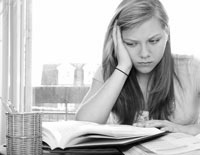 345
MO SW-PBS
[Speaker Notes: Note to Presenter: See page 345 in the MO SW-PBS May 2014 Team Workbook for further explanation of activity sequencing and choice. 

The other effective classroom practices have addressed increasing instructional time and student engaged time. However, the element of personal motivation or, “I just don’t want to do the task,” may not be sufficiently addressed through the earlier engagement strategies and can be an issue for some students. For those students who can do the assigned academic work, but do not choose to do it, activity sequencing and choice strategies may be helpful. When we realize the element of students wanting to do tasks, the principle of empowering students can effectively be used and classroom antecedents modified to impact student motivation. Researchers have found that students are more likely to engage with tasks and be less likely to misbehave when they perceive the assignments as doable and they are provided choices regarding their assignments (Kern & Clemens, 2007; Stormont, Reinke, Herman & Lembke, 2012). Activity Sequencing and Choice are promising tools to increase student engagement and personal motivation.]
Activity Sequencing & Choice
Offering choice and activity sequencing are preventive (antecedent interventions) because they are implemented before problem behaviors occur
(Kern & State, 2009)
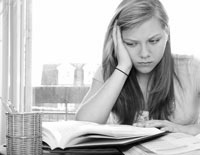 345
MO SW-PBS
[Speaker Notes: Note to Presenter: See page 345 in the MO SW-PBS May 2014 Team Workbook for further explanation of activity sequencing and choice. 

The other effective classroom practices have addressed increasing instructional time and student engaged time. However, the element of personal motivation or, “I just don’t want to do the task,” may not be sufficiently addressed through the earlier engagement strategies and can be an issue for some students. For those students who can do the assigned academic work, but do not choose to do it, activity sequencing and choice strategies may be helpful. When we realize the element of students wanting to do tasks, the principle of empowering students can effectively be used and classroom antecedents modified to impact student motivation. Researchers have found that students are more likely to engage with tasks and be less likely to misbehave when they perceive the assignments as doable and they are provided choices regarding their assignments (Kern & Clemens, 2007; Stormont, Reinke, Herman & Lembke, 2012). Activity Sequencing and Choice are promising tools to increase student engagement and personal motivation.]
Activity Sequencing & Offering ChoiceDefined
Activity Sequencing: Thinking about and altering the manner in which instructional tasks, activities or requests are ordered in such a way that promotes learning and encourages appropriate behavior. 
Offering Choice: Providing options in activities such as the type, order, materials, who, where and when they occur to engage in or complete activities.
MO SW-PBS
[Speaker Notes: Here are a couple of definitions for activity sequencing and offering choice.]
Activity Sequencing & Offering Choice
Increases student engagement with learning and task completion through motivation.
Decreases disruptive behavior.
Improves student perceptions of assignments previously considered too difficult.
Helps build positive adult-student relationships.
  
(Kern & Clemens, 2007; Skinner, Hurst, Teeple & Meadows, 2002)
MO SW-PBS
[Speaker Notes: Note to Presenter: See page 345 in the MO SW-PBS May 2014 Team Workbook for further explanation of activity sequencing and choice. 


Effective educators know that it is important to consider how the daily activities are sequenced. Teachers often choose what subjects occur at certain times in the day to ensure student attentiveness. Research shows that even within subject matter, there are a variety of ways to sequence content promote learning and appropriate behavior (Kern & Clemens, 2007; Cates & Skinner, 2000). Interspersing easier tasks among more difficult tasks and using simple instructions to precede more difficult instructions, or “behavior momentum,” are two strategies that have demonstrated increased student willingness to do the task or task engagement (Skinner et al., 2002). 

Ask participants how they think activity sequencing and offering choice can help build a positive relationship between students and teachers.]
Activity Sequencing
Sequencing content to promote learning and appropriate behavior. Two strategies:
Task Interspersal–Intermixing easier tasks among more difficult tasks.
Behavior Momentum–Using simple instructions to precede more difficult instructions.
MO SW-PBS
[Speaker Notes: These are two strategies to change the order of academic tasks: task interspersal and behavior momentum. We are going to talk about each.]
Task Interspersal
What is it?
A simple strategy of interspersing tasks that have already been mastered within an assignment of new learning.
MO SW-PBS
[Speaker Notes: Here is a definition of task interspersal.

Ask a few participants to share the content their students have mastered.  Then ask the participant how they know when a student has mastered the content. Notice we asked about student mastery and not what was covered in class….there is a difference. Participants should mention things like assignment grades, rubric scores, end of unit tests, etc. 

Task interspersal helps all students but particularly those students who often experience frustration and poor task completion. It allows for review of previously learned content while heading off frustration. It is well worth the time and effort to incorporate this strategy into material development.]
The Value of Task Interspersal
Can be used with all students when preparing materials.
Used as an individual intervention for a student experiencing frustration and poor task-completion.
For some students presenting difficult tasks back-to-back often sets the occasion for frustration, failure and problem behavior.  Varying the sequence of tasks may not be necessary for average students, but can be very important for students who are at-risk for learning or behavior concerns (Darch & Kame’enui, 2004).
MO SW-PBS
[Speaker Notes: Here are a few points about the value or rationale for using task interspersal.]
The Value of Task Interspersal–Continued
Students are more likely to engage in assignments that do not require significant effort.
Students become frustrated with work perceived as difficult, requiring a slow pace, more thought or effort.
Can promote greater confidence and motivation to both begin and finish the activity.
Positively impacts overall perception of the assignment.
Allows for review of previously learned content while heading off frustration.
MO SW-PBS
[Speaker Notes: Note to Presenter: See page 345 in the MO SW-PBS May 2014 Team Workbook for further explanation of task intersperal.]
Emily is an average math student, but when given more difficult problems she works for a while, then quits and refuses teacher help. She has already mastered multiplication with one and two-digit numbers. To help Emily, the teacher arranges her work to include a mix of three-digit, two-digit, and one-digit problems. The assignment includes more two- and one-digit problems than three-digit. When she finishes a series of problems, Emily is asked to raise her hand. The teacher praises Emily for effort and work completion. This series is repeated and the teacher increases the number of harder problems, checking to see that Emily is successful each time. Eventually, Emily is able to complete a full series of three-digit problems with accuracy.	Colvin, 2009
MO SW-PBS
[Speaker Notes: Here is an example of task interspersal.]
Guideline for Using Task Interspersal
An item must be truly at mastery level before using for interspersing.
Students prefer assignments when up to 30% of items are new.
Intersperse in a ratio of 1:3; one mastered to every three new items.
Slowly fade the mastered items as fluency builds with new content.
Eventually disperse and eliminate the already mastered items.                      Logan and Skinner (1998)
345
MO SW-PBS
[Speaker Notes: Note to Presenter: See page 345 in the MO SW-PBS May 2014 Team Workbook for further explanation of task interspersal.]
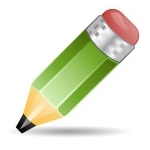 Activity: Task Interspersal Personal Reflection
Think of the subjects or content you teach.
List several of the activities or assignments students complete in your class.
Identify ways you could mix in mastered material with new material in each activity or assignment.
Share with a partner
Task Interspersal Personal Reflection
346
MO SW-PBS
[Speaker Notes: Note to Presenter: Use handout Task Interspersal Personal Reflection for this activity. 

Approximately 10 minutes. This activity is designed to provide personal reflection and planning for use.]
Behavior Momentum
What is it?
Using the momentum of easier tasks or requests to build energy or motion to complete requests or activities of greater difficulty. 
(Scott, Anderson & Alter, 2012)
When? Who?
Can be used with individual students or the entire class.
Value of Behavior Momentum
Increases likelihood that the more difficult task will be completed.
347
MO SW-PBS
[Speaker Notes: Note to Presenter: See page 347 in the MO SW-PBS May 2014 Team Workbook for further explanation of behavior momentum. 

Now we are ready to talk about the second strategy to assist with activity sequencing….behavior momentum. 

A similar strategy that relates to sequencing is using the momentum of easier tasks or requests to build energy or motion to comply with the following request or activity of greater difficulty. In essence, it is a behavioral strategy that entails making requests that are easy for the child before making requests that are more challenging or difficult (Scott, Anderson, & Alter, 2012). The same principles explained above im­pact the likelihood that the more diffi­cult task will be completed. For exam­ple a difficult transition to a new activ­ity can be facilitated by preceding that transition with simple instruc­tions just prior to the transition re­quest. 
Michael does not like to read, and in the past when asked to read he hangs his head and closes his eyes. Today, his teacher begins the small group reading as­signment by reading to him briefly. Then she asks him to follow along and read with her. When he does she praises him then ask shim to read every other sen­tence on his own. She praises him again and now asks him to continue reading by himself. 
Behavior momentum can be used with individual students or with an entire class.]
Guideline for Behavior Momentum
Identify behaviors that have a high probability of completion.
Then precede more difficult requests by giving three or more requests the student can readily do.
After successful completion, reinforce the student.
Then present the task that is known to have a lower probability of being completed.
Again, reinforce the student.
Gradually reduce the number of easier requests.
347
MO SW-PBS
[Speaker Notes: Here are things to consider when planning and using behavior momentum.]
Behavior Momentum
Miguel does not like to read, and in the past when asked to read he hangs his head and closes his eyes. Today, his teacher begins the small group reading by reading to him briefly. Then she asks him to follow along and read with her. When he does she praises him then asks him to read every other sentence on his own. She praises him again and now asks him to continue reading by himself.
(Colvin, 2009)
MO SW-PBS
[Speaker Notes: Here is an example of using behavior momentum.]
Discussion: Behavior Momentum
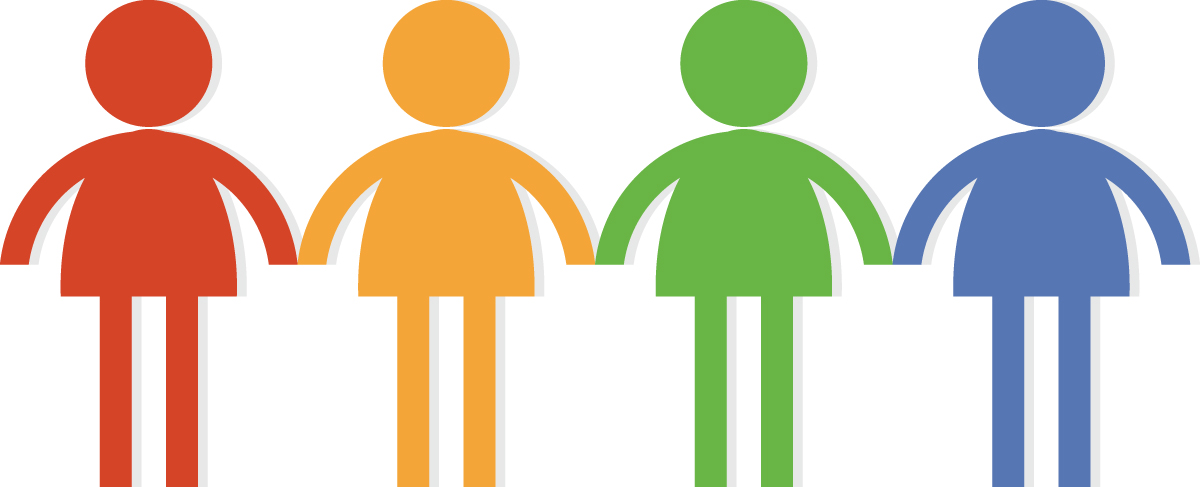 Think about your classroom and students.
What do you already do to sequence activities or requests to produce behavioral momentum?
What students or tasks could benefit from this strategy?
How will you incorporate this into your daily practices?
Be prepared to share.
347
MO SW-PBS
[Speaker Notes: Allow for approximately 5 minutes for this discussion.]
Student Choice
What is it?
Preplanned methods to provide students with a choice of activities, materials, etc .
When? Who?
Used selectively with the entire class or individuals. Frequently used with students at-risk who are provided choice on the sequence of their day’s work or with a student who has multiple unfinished tasks to complete.
Value of Providing Choices
Choice appears to help with both compliance and task completion as well as affect or positive student feelings for school and their teacher. Used class-wide, it can have a positive group effect.                            (Kern, et.al, 1998)
348
MO SW-PBS
[Speaker Notes: Note to Presenter: See page 348 in the MO SW-PBS May 2014 Team Workbook for further explanation of student choice.


Another tool to use to increase student engagement and personal motivation is providing choice. While all lessons or activities do not need to incorporate choices, using choice when it does not negatively impact the outcomes or learning will have broad impact and therefore, make it opportune in many situations. 

As with the other practices and strategies introduced in this session, choice can be used classwide or with individual students. Choice has frequently been used with individual at-risk students who are provided choice on the sequence of their work for the day. It is also commonly used with the student that has multiple unfinished tasks. In these situations, offering choice on which task to do first will sometime empower the student and increase the likelihood that work will be completed. Used class-wide, choice can have a powerful group effect. Still there will remain a small number of students who will not respond to these efforts and may require an individual approach.]
What Kind of Choices?
Type of activity or mode of the task (e.g., written, oral, project, etc.).
Materials used to complete an assignment.
Order or sequence in which tasks are completed.
How the work will be done or with whom to work  (e.g., work in a group, pairs, individually).
Where to work.
What to do when task is done.
MO SW-PBS
[Speaker Notes: Because we want to increase the likelihood that students will engage in learning and complete tasks, we should become skillful at selectively using student choice of activities, materials used to complete a task, or choice of the order in which tasks are completed. Students can also be given choices for whom they work with, where they will work, and what they can do once their task is complete. Choice appears to help both with compliance and affect or positive feelings students have for school and their teacher (Kern, et al., 1998). The teacher offers the choices that are acceptable.]
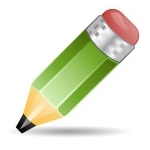 Activity: Student Choice
Read the scenario from Mr. Franklin’s class on handout Student Choice Activities. Underline when he offered a choice.
Be prepared to share with the group.
Student Choice Activities
348
MO SW-PBS
[Speaker Notes: Note to Presenter: Use handout Student Choice Activities for this activity. 

Approximately 2 minutes to do review the classroom scenario.  The answers are on the next 2 slides.]
Mr. Franklin Offers Choice
Mr. Franklin knows that his students enjoy project-based activities that relate to their everyday lives. He also knows of students who love using technology rather than paper and pencil tasks. He considers his resources (e.g., available computers, physical space, staff and time) and develops his plan carefully.
When presenting the new unit on recycling, Mr. Franklin offers students a choice of two activities: 1) develop a recycling survey or 2) plan a recycling program. He has students vote on what activity they want to pursue that day. Students then divide into two groups according to their choice.
MO SW-PBS
[Speaker Notes: Here are the choices Mr. Franklin offered.  The first is obviously a choice in the activity.]
Mr. Franklin Offers Choice - Continued
Mr. Franklin allows group one to develop a recycling plan for either their classroom or neighborhood; group two could develop their own survey questions or browse the internet to search for other surveys to use as an example. He further allows students to select whether they prefer to work in their group, pairs or individually. After these decisions are made, Mr. Franklin guides them to choose if they want to  handwrite the survey or recycling plan or prepare it on the computer.
When the work is complete and shared, Mr. Franklin asks students to write on a piece of paper what parts of the lesson they enjoyed most and why. He plans to use the feedback for future lesson planning.                                                          (Adapted from Kern & State, 2009)
MO SW-PBS
[Speaker Notes: The next choices he offers are in the activity. Then he allows students to decide with whom they work. Finally he gives students a choice of how their work will be completed.]
A Word of Caution About Choices
Be sure your choice is a choice not a threat or ultimatum intended as a consequence.
These are NOT Choices to Offer:
Would you like to do your work here or go to the office?
Do you want to do your work now or at recess?
MO SW-PBS
[Speaker Notes: We want to give a word of caution about choices.  We are talking about providing choices the teacher has planned as they are creating lessons. 

Remember the earlier quote: Offering choice and activity sequencing are preventive (antecedent interventions) because they are implemented before problem behaviors occur (Kern & State, 2009).]
Steps for Using Choice in the Classroom
Create a menu of choices you would be willing to provide to students.
Look through your choice menu before planning each lesson.
Decide what types of choice are appropriate and where they fit best in the lesson.
Provide choices as planned while teaching the lesson.
Solicit student feedback and input.
MO SW-PBS
[Speaker Notes: Here are steps that can help teachers plan to use choice with students.]
Discussion: Student Choice
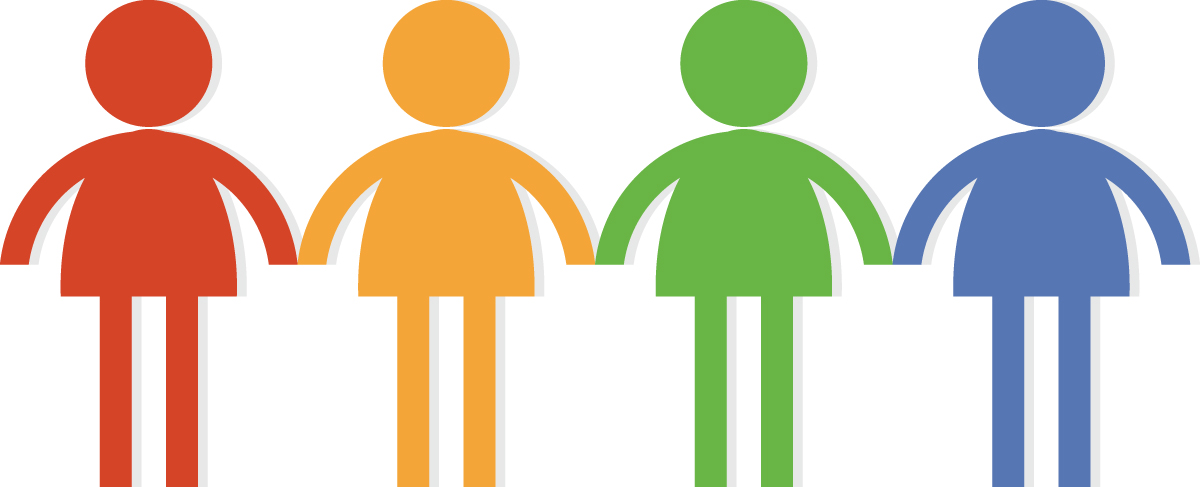 What are your reactions to giving students choice?
How do you currently use choice in your classroom?
Are there ways that you could increase the opportunities for student choice without compromising learning outcomes in your classroom?
MO SW-PBS
[Speaker Notes: Allow for approximately 5 minutes for this discussion.]
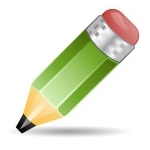 Activity: Student Choice
Using the handout list the subjects or content areas that you teach. Identify the ways that you might be able to include student choice for each. 
Work independently or with a partner.
Be prepared to share.
Type of activity or mode of task.
The order or sequence of tasks to be done.
The kind of materials to be used.
How the work will be done or with whom to work.
The location of the work.
Student Choice Activities
349
MO SW-PBS
[Speaker Notes: Note to Presenter: Use handout Student Choice Activities for this activity. 

Approximately 10 minutes. This activity is designed to provide personal reflection and planning for use.]
Outcomes
At the end of the session, you will be able to…

Describe the value of activity sequencing and choice.
Plan lessons to sequence learning activities.
Plan lessons to incorporate student choices.
MO SW-PBS
[Speaker Notes: These are the outcomes or things we wanted you to know or be able to do as a result of learning about Activity Sequencing and Choice. I hope we accomplished these outcomes.]
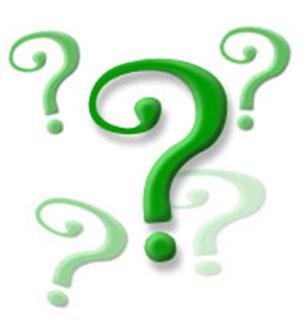 Questions
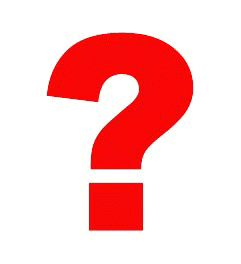 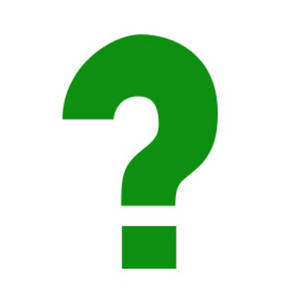 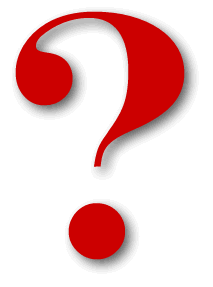 MO SW-PBS
[Speaker Notes: Ask participants if they have questions. 

If they ask a question that you do not know, assure them you will call your regional PBIS consultant and get an answer.

Refer participants to the handout entitled Activity Sequencing and Choice Fact Sheet.]
For More Information
Missouri Schoolwide Positive Behavior Support websitehttp://pbismissouri.org/educators/effective-class-practice
[Speaker Notes: The Missouri Schoolwide Positive Behavior Support initiative has a wonderful website which is a great resource for all of us. There is more information about effective classroom practices at this address.]
Follow Up
Insert expectations your PBIS leadership team and/or administrator  have about when each teacher should have incorporated activity sequencing or choice into lesson plans. 
Insert how your school will follow up:
Will the PBIS leadership team and/or administrator do a walk-through on a specific date or a review of lesson plans?  
Or will grade level/department teams work together to create lessons that include activity sequencing and/or choice?
Or will the PBIS leadership team videotape teachers providing activity sequencing or choices to share with other teachers. 
Insert how your school will celebrate if the outcomes of the follow up are positive. 
Delete this slide if your school will not do any follow up activities.
MO SW-PBS
[Speaker Notes: It is recommended you provide some kind of follow up activity. Create your own slide to describe:
what expectations your PBIS leadership team and/or administrator have for each teacher to develop lessons that incorporate activity sequencing and/or choice in them.
what data will be collected to know level of implementation? --
Don’t forget to share how you will share the results of the follow up with teachers and how you will celebrate when your goals have been achieved. 

Delete this slide if your school does not plan to do any follow up activities.]
References
Cates, G. L., & Skinner, C. H. (2000). Getting remedial mathematics students to prefer homework with 40% more problems? An investigation of the strength of inerspersal procedure. Psychology in the Schools, 37, 339-347.
Colvin, G.  (2009). Managing noncompliance and defiance in the classroom:  A road map for teachers, specialists, and behavior support teams.  Thousand Oaks, CA:  Corwin Press.
Darch, C. B. & Kame’enui, E. J.  (2004).  Instructional classroom management:  A proactive approach to behavior management.  Upper Saddle River, NJ:  Pearson. 
Kern, L. & Clemens, N.H. (2007). Antecedent strategies to promote appropriate classroom behavior. Psychology in the Schools, 44(1), 65-75.
Kern, L., & State, T. M. (2009). Incorporating choice and preferred activities into classwide instruction. Beyond Behavior, 18(2), 3-11.
Kern, L., Vorndran, C., Hilt, A., Ringdahl, J., Adelman, B., & Dunlap, G. (1998). Choice as an intervention to improve behavior: A review of the literature. Journal of Behavioral Education, 8, 151-169.
Logan, P., & Skinner, C. H. (1998). Improving students’ perceptions of a mathematics as- signment by increasing problem completion rates: Is problem completion a reinforcing event? School Psychology Quarterly, 13, 322–331.
Scott, T. M. Anderson, C. M., & Alter, P. (2012). Managing classroom behavior using positive behavior supports. Upper Saddle River, NJ: Pearson Education, Inc.
Skinner, C. H., Hurst, K. L., Teeple, D. F., & Meadows, S. O. (2002). Increasing on-task behavior during mathematics independent seatwork in students with emotional disorders by interspersing additional brief problems. Psychology in the Schools, 39, 647-659.
Stormont, M., Reinke, W., Herman, K. & Lembke, E., (2012). Tier two interventions: Academic and behavior supports for children at risk for failure. NY: Guilford.
MO SW-PBS
[Speaker Notes: Here are the references for this session. If more references are requested, refer participants to the References and Resources section in the May 2014 SW-PBS Team Workbook.]